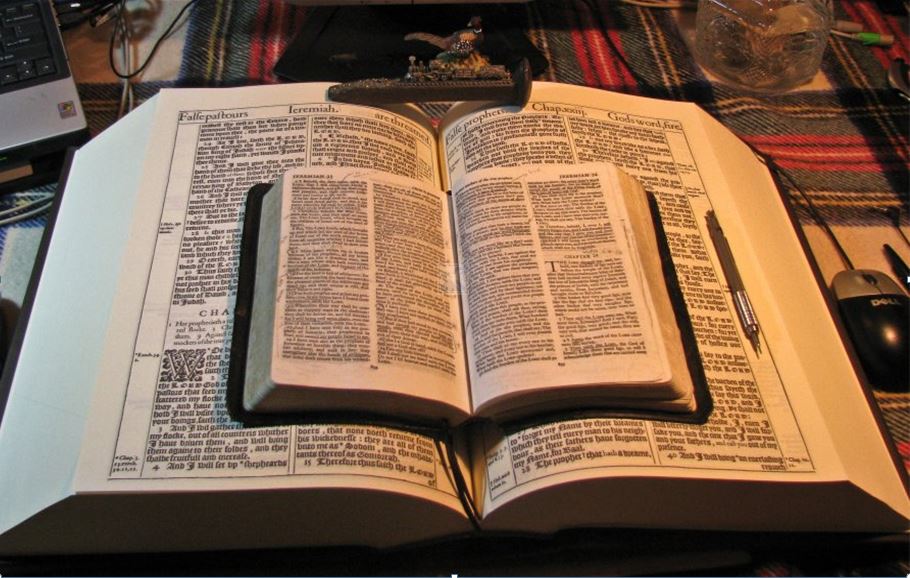 2021  Praise Thy Name for Thy Truth  2021
for Thou Hast Magnified Thy Word Above All Thy Name
My ‘Favorite’ Highlights from
The Book of Romans 
Sentence by Sentence
Chapter 1 – 2:4
The Results of Changing God’s Truth Into a Lie!
“Let’s see how most people got to be the way they are today: Complete lack of common sense; Can’t ‘discuss’ anything; Easily offended; Willing to give up all freedom to governments while hating conservatism as well as hating America as a country - past, present to make a global future.”
“They Believe lies; Won’t endure sound doctrine; Hate truth, God, the risen Saviour, King James Bible - many of whom are very judgmental
towards others by their own self-proclaimed ‘Christianity’ and ‘born-again’ denominationally-based church-going holiness.”
Mikel Paulson
2 Gretchen Ln., Bella Vista, AR  72715

sousaman1611@cox.net
www.scatteredchristians.org
www.paulson1611rd.org

YouTube – “Retired Music Educator”
Rightly Dividing 
the Word of Truth
 by the Apostle Paul Only
Bible Studies from the        Risen Saviour Jesus Christ 
from a King James 1611 Bible
Teaching the ‘Greater Commission’ According to the Apostle Paul!
Emphasizing the ‘Goodness of God’ During Today’s “Dispensation of the Grace of God.”
Rom 1:1, ¶ Paul, a servant of Jesus Christ, called to be an apostle, separated unto the gospel of God, 
    Rom 1:2, (Which he had promised afore by his prophets in the holy scriptures,) 
    Rom 1:3, Concerning his Son Jesus Christ our Lord, which was made of the seed of David according to the flesh; 
    Rom 1:4, And declared to be the Son of God with power, according to the spirit of holiness, by the resurrection from the dead: 
    Rom 1:5, By whom we have received grace and apostleship, for obedience to the faith among all nations, for his name: 
    Rom 1:6, Among whom are ye also the called of Jesus Christ: 
    Rom 1:7, To all that be in Rome, beloved of God, called to be saints: Grace to you and peace from God our Father, and the Lord Jesus Christ. 
    Rom 1:8, ¶ First, I thank my God through Jesus Christ for you all, that your faith is spoken of throughout the whole world. 
    Rom 1:9, For God is my witness, whom I serve with my spirit in the gospel of his Son, that without ceasing I make mention of you always in my prayers; 
    Rom 1:10, Making request, if by any means now at length I might have a prosperous journey by the will of God to come unto you. 
    Rom 1:11, For I long to see you, that I may impart unto you some spiritual gift, to the end ye may be established; 
    Rom 1:12, That is, that I may be comforted together with you by the mutual faith both of you and me. 
    Rom 1:13, Now I would not have you ignorant, brethren, that oftentimes I purposed to come unto you, (but was let hitherto,) that I might have some fruit among you also, even as among other Gentiles. 
    Rom 1:14, I am debtor both to the Greeks, and to the Barbarians; both to the wise, and to the unwise. 
    Rom 1:15, So, as much as in me is, I am ready to preach the gospel to you that are at Rome also. 
    Rom 1:16, ¶ For I am not ashamed of the gospel of Christ: for it is the power of God unto salvation to every one that believeth; to the Jew first, and also to the Greek. 
    Rom 1:17, For therein is the righteousness of God revealed from faith to faith: as it is written, The just shall live by faith. 
    Rom 1:18, For the wrath of God is revealed from heaven against all ungodliness and unrighteousness of men, who hold the truth in unrighteousness; 
    Rom 1:19, ¶ Because that which may be known of God is manifest in them; for God hath shewed it unto them. 
    Rom 1:20, For the invisible things of him from the creation of the world are clearly seen, being understood by the things that are made, even his eternal power and Godhead; so that they are without 	excuse: 
    Rom 1:21, Because that, when they knew God, they glorified him not as God, neither were thankful; but became vain in their imaginations, and their foolish heart was darkened. 
    Rom 1:22, Professing themselves to be wise, they became fools, 
    Rom 1:23, And changed the glory of the uncorruptible God into an image made like to corruptible man, and to birds, and fourfooted beasts, and creeping things. 
    Rom 1:24, Wherefore God also gave them up to uncleanness through the lusts of their own hearts, to dishonour their own bodies between themselves: 
    Rom 1:25, Who changed the truth of God into a lie, and worshipped and served the creature more than the Creator, who is blessed for ever. Amen. 
    Rom 1:26, For this cause God gave them up unto vile affections: for even their women did change the natural use into that which is against nature: 
    Rom 1:27, And likewise also the men, leaving the natural use of the woman, burned in their lust one toward another; men with men working that which is unseemly, and receiving in themselves that 	recompence of their error which was meet. 
    Rom 1:28, And even as they did not like to retain God in their knowledge, God gave them over to a reprobate mind, to do those things which are not convenient; 
    Rom 1:29, Being filled with all unrighteousness, fornication, wickedness, covetousness, maliciousness; full of envy, murder, debate, deceit, malignity; whisperers, 
    Rom 1:30, Backbiters, haters of God, despiteful, proud, boasters, inventors of evil things, disobedient to parents, 
    Rom 1:31, Without understanding, covenantbreakers, without natural affection, implacable, unmerciful: 
    Rom 1:32, Who knowing the judgment of God, that they which commit such things are worthy of death, not only do the same, but have pleasure in them that do them.
    Rom 2:1, ¶ Therefore thou art inexcusable, O man, whosoever thou art that judgest: for wherein thou judgest another, thou condemnest thyself; for thou that judgest doest the same things. 
    Rom 2:2, But we are sure that the judgment of God is according to truth against them which commit such things. 
    Rom 2:3, And thinkest thou this, O man, that judgest them which do such things, and doest the same, that thou shalt escape the judgment of God? 
    Rom 2:4, Or despisest thou the riches of his goodness and forbearance and longsuffering; not knowing that the goodness of God leadeth thee to repentance?
The Epistle of 
Paul the Apostle to the Romans
1:1 - 2:4
The Book of Romans Chapter One – Sentence by Sentence
Paul’s Greeting
Many modern bibles say ‘slave’ or ‘servant owned by Christ.’ Paul states he was ‘called’ and while we read that it was a difficult ‘experience,’ he still does serve by choice. He could have even left but he chose ‘to abide in the flesh is more needful for you.’  Philippians 1:21-24
1
Paul, a servant of Jesus Christ, called to be an apostle, 
separated unto the gospel of God, 
2
(Which he had promised afore by his prophets in the holy scriptures,) 
3
Concerning his Son Jesus Christ our Lord, 
which was made of the seed of David according to the flesh; 
4
And declared to be the Son of God with power, 
according to the spirit of holiness, 
by the resurrection from the dead: 
5
By whom we have received grace and apostleship,
for obedience to the faith among all nations,
for his name: 
6
Among whom are ye also the called of Jesus Christ: 
7
To all that be in Rome, beloved of God, called to be saints: 
Grace to you and peace from God our Father, and the Lord Jesus Christ.
A study of the word ‘called’ shows that there are no ‘callings’ today such as we hear from pastors and missionaries drumming up spirituality, prestige and money. Those callings were not ‘true,’ because over many years, I have seen God ‘change his mind’ with most of them! (go ahead and do your own study on the words ‘call,’ ‘called,’ ‘calling;’ that’s how it’s done)
If you have ever wondered who ‘the called’  were in Romans 8:28, we see that it is us, if we are putting our trust (Ephesians 3:12,13) in the Risen Saviour Jesus Christ according to Paul and as found in a King James Bible; the inspired, preserved and that which is perfect Bible and has come!  Our ‘calling’ is to be saints; we are joint-heirs. See Eph 2 for the details!
Even though Paul was among all the apostles (eventually more than 12) and even considered himself the least of the apostles and not meet to be called an apostle, (I Cor 15:9) he is the ‘only’ the apostle that we are to follow.  His commission was to the uncircumcision – I call it the greater Commission.  Gal 2:7; Acts 13:47. While Jesus taught the way of God (Matt 22:16), Paul taught the way of God more perfectly! (finished)  (Acts 18:26)
The gospel of God means all that God has spoken from Genesis to Revelation.  It is also ‘obvious’ that we cannot apply all the scriptures to ourselves as our personal doctrine (based on what pastor’s falsely claim today about II Tim 3:16.  The doctrine we must be separated unto is to be based on the specific dispensation of which  it is referring. That is exactly what being ‘rightly divided’ means, meaning we are to separate ourselves unto Paul’s gospel.
Now to him that is of power to stablish you according to my gospel, and the preaching of Jesus Christ, according to the revelation of the mystery, which was kept secret since the world began, But now is made manifest, and by the scriptures of the prophets, according to the commandment of the everlasting God, made known to all nations for the obedience of faith:  Romans 16:25,26
If people today would only believe this about Jesus Christ – AND that He is risen today!
There is nothing in the Scriptures about being ‘obedient to baptism.’ It is obedience to the faith and obedience of faith, now made known among all nations. Besides, none of it applies to any of us as any personal command; it is referring to Paul and his apostles.  Rom 16:26.
Paul says ‘grace and peace’ to us at least 78 times. If you read, study and follow Paul’s manner of life, no matter what goes on in your life - good/bad, easy/hard - you will understand his grace and peace because it will be real as it will not be based on your ‘religion’ or ‘walk.’
The Book of Romans Chapter One – Sentence by Sentence
Paul’s Request to Us
As you will see in the next few slides, Paul is always thinking of the people… others, especially us. His books always start with ‘the people’ as he is here - not himself. As you read through Paul’s writings, you will see that Paul is thinking of ‘others’ far more than himself.
8
First, I thank my God through Jesus Christ for you all,
 that your faith is spoken of throughout the whole world. 
9
For God is my witness, 
whom I serve with my spirit in the gospel of his Son,
 that without ceasing I make mention of you always in my prayers; 
10
Making request,
if by any means now at length I might have a prosperous journey
by the will of God to come unto you.
While we live each day by the faith of Christ, (Galatians 2:20) our own faith still plays a part in our witness and walk.  Note however, it usually isn’t our walk that ‘impresses’ people.  In fact, I believe it is an overly-conceited and arrogantly-holy outward walk that seems to irritate people. But our faith, which of course, is based on his faith, gives us the strength to continue and it gives others something to notice, unless we are a whiners with wavering faith, and will give them something to hope for themselves.
For from you sounded out the word of the Lord not only in Macedonia and Achaia, but also in every place your faith to God-ward is spread abroad; so that we need not to speak any thing. For they themselves shew of us what manner of entering in we had unto you, and how ye turned to God from idols to serve the living and true God; And to wait for his Son from heaven, whom he raised from the dead, even Jesus, which delivered us from the wrath to come.   I Thessalonians 1:8-10
With Christ being IN us, not just ‘watching’ us, of course God is our witness in everything we do and everywhere we are!  Note that it will be Paul’s gospel (Romans 2:16) that our manner of life will be held to account – not ‘every word’ we speak; just more false doctrine from the modern pastor’s good words and fair speeches.
Our own spirit doesn’t go into hibernation just because we receive the Holy Spirit.  ‘We’ are still active in our walk, our thoughts and daily observations. Now while Paul waited for them at Athens, his spirit was stirred in him, when he saw the city wholly given to idolatry. Act 17:16.  Note: it isn’t always the Holy Spirit ‘leading you.’  YOU can be stirred, too - it’s OK!
Paul’s main purpose was the Son of God!  But when it pleased God …and called me by his grace, To reveal his Son in me, that I might preach him among the heathen... Gal 1:15,16. Heathen is always referring to the Gentile nation - not just ‘lost sinners who live in sin,’ as we hear the modern pastors when they speak their good words and fair speeches.
Without ceasing!  What a thing!  I recommend that you read Paul’s prayers concerning us as he is very specific in those prayers. Not that we want to be prayer reciters, these are the true things we should be praying for others.  Contact me for the list!
In the next slide, you will see what Paul means with the word ‘prosperous.’  It certainly isn’t what pastors today mean in their good words and fair speeches!
With it being the will of God, it will be God that people will be rejecting, not us!  I Thess 4:8
The Book of Romans Chapter One – Sentence by Sentence
Paul’s Desire for Us to be ‘Established’
Long - To desire earnestly or eagerly.  Paul ‘really’ wants to see us – even today, he longs for us to read his words, knowing of whom thou hast learned them… not only from Paul but from Christ Himself directly to Paul and preserved in a King James 1611 Bible The prosperous journey for Paul includes us being properly established!
11
For I long to see you, 
that I may impart unto you some spiritual gift,
to the end ye may be established; 
12
That is, that I may be comforted together with you
by the mutual faith both of you and me.
The spiritual gifts that Paul would impart to us are different than I Corinthians 12. Paul was completely aware that when that which is perfect is come, the gifts would change from those which were ‘in part.’  Now we see in Romans 12:6-8 more on the gifts he would impart to us.
Having then gifts differing according to the grace that is given to us, whether prophecy, let us prophesy according to the proportion of faith; Or ministry, let us wait on our ministering: or he that teacheth, on teaching; Or he that exhorteth, on exhortation: he that giveth, let him do it with simplicity; he that ruleth, with diligence; he that sheweth mercy, with cheerfulness.  Romans 12:6-8 (also see 3-5)
For they being ignorant of God's righteousness, and going about to establish their own righteousness, have not submitted themselves unto the righteousness of God.  Romans 10:3
Timothy will also help us get established and be comforted… How many of you are comforted when reading Timothy? And sent Timotheus, our brother, and minister of God, and our fellowlabourer in the gospel of Christ, to establish you, and to comfort you concerning your faith:  I Thessalonians 3:2
Even a ‘local church’ could be properly established today! And so were the churches established in the faith, and increased in number daily.  Acts 16:5  It still could be done!
For this cause have I sent unto you Timotheus, who is my beloved son, and faithful in the Lord, who shall bring you into remembrance of my ways which be in Christ, as I teach every where in every church.  I Corinthians 4:17
Us being properly established would be comforting to us and Paul and that establishing would be based on the mutual faith.  This also means we should also be comforted together by our mutual faith.  If you know someone struggling with comfort, then please consider:
Romans 14:1 - Him that is weak in the faith receive ye, but not to doubtful disputations.
Romans 15:1 - We then that are strong ought to bear the infirmities of the weak, and not to please ourselves.
I Thess 3:5 For this cause, when I could no longer forbear, I sent to know your faith, lest by some means the tempter have tempted you, and our labour be in vain.
I Thessalonians 3:10  Night and day praying exceedingly that we might see your face, and might perfect that which is lacking in your faith?
The Book of Romans Chapter One – Sentence by Sentence
Paul is Always Ready to Preach
Paul wants his words about the Risen Saviour and the goodness of God to be known, but there were times he was not able to talk with folks. (let – prevented)  How many times have you wanted to talk to someone… or how many times have you wished someone would come and talk to you about ‘God’ or for whatever spiritual question you might have… or how many times have you wanted that second chance or to do a follow up with someone – and it never happened!  You can bet Satan isn’t going to let you hear or share the words of Paul from a King James Rightly Divided 1611 Bible!  You should know that if Satan can hinder Paul, he can certainly hinder you and he can hinder someone who truly wants to hear from you. Paul wants us to know he has tried - as we have tried to reach others – and it is a good reminder that just because someone didn’t follow through to reach out to you ‘again’ that Satan could easily have been the culprit that kept your meeting from happening!
13
Now I would not have you ignorant, brethren, 
that oftentimes I purposed to come unto you, (but was let hitherto,) 
that I might have some fruit among you also, 
even as among other Gentiles. 
14
I am debtor both to the Greeks, 
and to the Barbarians; 
both to the wise, 
and to the unwise. 
15
So, as much as in me is,
I am ready to preach the gospel to you
that are at Rome also.
Wherefore we would have come unto you, even I Paul, once and again; but Satan hindered us. I Thess 2:18
Obviously, it is ok to seek some fruit for yourself, too.  Paul is our wise master-builder and if it is ok for him to have some personal incentive in a witness, then it is ok for us, too!
Paul is aware that those ‘lost’ folks have given him plenty of opportunity to ‘be a witness’ through conversation as well as people to share his joy and understanding, etc.  If they aren’t interested, as much as that would bother Paul because he cared about others, he also was aware that he has some reward coming from his efforts.  Just like the next verse says…
Paul was always ready to preach the gospel to anyone, and as the Gentiles are his mission field, then he was always willing to give all he could to preach to them.
The Book of Romans Chapter One – Sentence by Sentence
Paul and the Gospel of Christ
What is the gospel of Christ? Teachings of the risen Saviour – the Christ - according to Paul’s words, as it is Paul to whom this was revealed.  Romans 16:25 -  Now to him that is of power to stablish you according to my gospel, and the preaching of Jesus Christ, according to the revelation of the mystery, which was kept secret since the world began,
16
For I am not ashamed of the gospel of Christ: 
for it is the power of God unto salvation 
to every one that believeth; 
to the Jew first, and also to the Greek. 
17
For therein 
is the righteousness of God revealed from faith to faith: 
as it is written, 
The just shall live by faith.
Paul is not ashamed of it!  Read the Book of Acts for Paul’s daily life!
It is what true ‘individual’ salvation is about!  (The Gospels were only about the Jewish nation!)
If each ‘one’ believes correctly… not just that Jesus is the son of God as in the Gospels but That if thou shalt confess with thy mouth the Lord Jesus, and shalt believe in thine heart that God hath raised him from the dead, thou shalt be saved.
Paul went to the Jew first – eventually ended up with Greek / Gentiles only!
OT – Hab 2:4 …the just shall live by his faith – In NT, it is His faith – Gal 2:20 - I am crucified with Christ: nevertheless I live; yet not I, but Christ liveth in me: and the life which I now live in the flesh I live by the faith of the Son of God, who loved me, and gave himself for me.
The righteousness of God is revealed in the rest of chapter 1 as Romans to Philemon is the gospel of Christ taught by Paul, first to the Jews then only to the Gentiles.
Paul is the only one who preached it: I Cor 9:18; II Cor 10:14; Romans 2:16; 15:19; 15:29
It is the light that Satan blinds most people from today! In whom the god of this world hath blinded the minds of them which believe not, lest the light of the glorious gospel of Christ, who is the image of God, should shine unto them.  II Corinthians 4:4
It can be hindered: If others be partakers of this power over you, are not we rather? Nevertheless we have not used this power; but suffer all things, lest we should hinder the gospel of Christ.  I Cor 9:12
It is eternally dangerous to pervert it:  Gal 1:6-8 - I marvel that ye are so soon removed from him that called you into the grace of Christ unto another gospel: Which is not another; but there be some that trouble you, and would pervert the gospel of Christ. But though we, or an angel from heaven, preach any other gospel unto you than that which we have preached unto you, let him be accursed.
Timothy was a fellow-labourer with Paul to stablish and comfort us concerning your faith.  I Thess 3:2
- It is to be our testimony!  Only let your conversation be as it becometh the gospel of Christ: that whether I come and see you, or else be absent, I may hear of your affairs, that ye stand fast in one spirit, with one mind striving together for the faith of the gospel;
Believe it or ‘burn’ and be destroyed! In flaming fire taking vengeance on them that know not God, and that obey not the gospel of our Lord Jesus Christ: Who shall be punished with everlasting destruction from the presence of the Lord… II Thess 1:8,9
The Book of Romans Chapter One – Sentence by Sentence
We All are Without Excuse
After the first seventeen verses of ‘introduction,’ we finally arrive the meat of this chapter;  we see how and why God responds to the ungodliness and unrighteousness of men in the manner He does and why no one is without excuse!
18
For the wrath of God is revealed from heaven 
against all ungodliness and unrighteousness of men,
who hold the truth in unrighteousness;
19
Because that which may be known of God is manifest in them;
 for God hath shewed it unto them.
20
For the invisible things of him from the creation of the world 
are clearly seen,
being understood by the things that are made,
 even his eternal power and Godhead; 
so that they are without excuse:
and                                                 Sadly, this is the state of America today – more so than ever before. We have become a country of almost complete ungodliness and unrighteousness - especially in the religious world of modern Christianity - in every detail.
Note:  We can be saved from the wrath of God - Rom 5:9 - Much more then, being now justified by his blood, we shall be saved from wrath through him. However, we must still deal with the stupidity and wrath of man.  But we can pray: II Th 3:2 - And that we may be delivered from unreasonable and wicked men: for all men have not faith.  So do not put your faith in the wisdom of men! 1Co 2:5 - That your faith should not stand in the wisdom of men, but in the power of God.  I suggest a complete ‘word study’ on the word ‘wrath.’
As you can see,
the ‘unrighteous’ (‘lost’)  will still be without excuse because…
1) They do hold the truth, but in their own unrighteousness… because…
2) God hath shewed unto them that which may be known of God 
because God has manifest that which may be known of God IN them…
4) …because the invisible things of him from the creation of the world 
are clearly seen and understood by the things that are made.
3) God manifests enough that they can even see and understand 
his eternal power and Godhead…
(Could that be a reference to ‘nature’?  Note: There is a strong importance with the words ‘by nature’ and is often mentioned in the KJB)
This has been the ‘design’ from the beginning - According as he hath chosen us in him before the foundation of the world, that we should be holy and without blame before him in love: Having predestinated us unto the adoption of children by Jesus Christ to himself, according to the good pleasure of his will, Eph 1:4,5
One more final thought before we move on…
None of our life is really just about us – we are not His ‘chosen’ people. Our life is to be about Him… according to the good pleasure of his will. Consider Rom 7:4 Wherefore, my brethren, ye also are become dead to the law by the body of Christ; … that we should bring forth fruit unto God. It is about fruit for HIM!
The Book of Romans Chapter One – Sentence by Sentence
What People are Doing Today!
Now we can completely understand how this can be – ‘when they knew God’ is referring to … because that which may be known of God is manifest in them. for God hath shewed it unto them.  So, when a child is born, God somehow and sometime has manifest that which may be known of God… for God hath shewed it unto them.  This also helps us understand Romans 7:8,9, … For without the law sin was dead.  For I was alive without the law once…
21
Because that, when they knew God, 
they glorified him not as God, 
neither were thankful;
 but became vain in their imaginations, 
and their foolish heart was darkened. 
22
Professing themselves to be wise, they became fools, 
23
And changed the glory of the uncorruptible God 
into an image made like to corruptible man, 
and to birds, and fourfooted beasts, and creeping things. 
24
Wherefore God also gave them up to uncleanness through the lusts of their own hearts, to dishonour their own bodies between themselves:
25
Who changed the truth of God into a lie, and worshipped and served 
the creature more than the Creator, who is blessed for ever. Amen. 
26
For this cause God gave them up unto vile affections: 
for even their women did change the natural use 
into that which is against nature: 
27
And likewise also the men, leaving the natural use of the woman, 
burned in their lust one toward another; 
men with men working that which is unseemly, 
and receiving in themselves that recompence of their error which was meet. 
28
And even as they did not like to retain God in their knowledge, 
God gave them over to a reprobate mind, 
to do those things which are not convenient;
This also points out why ‘children’ and the concept of ‘children’ were so important, not only to Jesus directly, but also so important to us today in what the Scriptures say about how we are to bring them up in the nurture and admonition of the Lord.  Ephesians 6:4.
Looking at the condition of the general population of the world, but especially America these days, we can certainly see how parents, relatives, pastors, youth pastors, teachers, education, etc. have truly destroyed their minds – especially if you truly can grasp Romans 1:18-2:4.
What are people doing today everywhere in America –more than ever?
Glorify God not as God!
Are not thankful!
Profess themselves to be wise – learning by evil communications – media!
Change the glory of the uncorruptible God 
to corruptible man with evolutional, scientific and eastern religion beliefs!
Lust in their own hearts for their own lustful desires!
Always changing the truth of God into a lie – creating a form of godliness, but denying the power thereof (religion); corrupted Bibles; doctrinal confusion; local church and denominational nonsense; good words and fair speeches, profane and vain babblings; various yet false salvations; power of music; religion without truth; creating pastors and people who are destitute of the truth!
Worshipping self more than God! …lovers of their own selves... ‘Humanism’
Serve self more than God!  lovers of pleasure more than lovers of God II Tim 3:1-5
Men and women changing their natural use into that which is against nature.
Doing all they can to reject God in their knowledge!  They have been taught and are now choosing on their own to forget completely about their eternity, especially thinking they can escape God’s judgment as well as despise the riches of God’s goodness and forbearance and longsuffering.  Romans 2:3,4
The Book of Romans Chapter One – Sentence by Sentence
The Results of People’s Actions Today
What are the Results of Man’s Own Selfish Anti-God Manner of Life?
21
Because that, when they knew God, 
they glorified him not as God, 
neither were thankful;
 but became vain in their imaginations, 
and their foolish heart was darkened. 
22
Professing themselves to be wise, they became fools, 
23
And changed the glory of the uncorruptible God 
into an image made like to corruptible man, 
and to birds, and fourfooted beasts, and creeping things. 
24
Wherefore God also gave them up to uncleanness through the lusts of their own hearts, to dishonour their own bodies between themselves:
25
Who changed the truth of God into a lie, and worshipped and served 
the creature more than the Creator, who is blessed for ever. Amen. 
26
For this cause God gave them up unto vile affections: 
for even their women did change the natural use 
into that which is against nature: 
27
And likewise also the men, leaving the natural use of the woman, 
burned in their lust one toward another; 
men with men working that which is unseemly, 
and receiving in themselves that recompence of their error which was meet. 
28
And even as they did not like to retain God in their knowledge, 
God gave them over to a reprobate mind, 
to do those things which are not convenient;
Vain Imaginations! – 1. Empty; worthless; having no substance, value or importance; Fruitless; ineffectual; Proud of petty things or of trifling attainments; elated with a high opinion of one's own accomplishments or with things more showy than valuable; conceited; Empty; unreal; Showy; ostentatious. Using your imagination instead of Scriptures to ‘create’ even more ‘new’ ideas - such as making a new Amerika to fit within a global world!
I perceive that in all things ye are too superstitious. For as I passed by, and beheld your devotions, I found an altar with this inscription, TO THE UNKNOWN GOD. Whom therefore ye ignorantly worship, him declare I unto you. God that made the world and all things therein, seeing that he is Lord of heaven and earth, dwelleth not in temples made with hands; Neither is worshipped with men's hands, as though he needed any thing, seeing he giveth to all life, and breath, and all things;  Acts 17:22-25
They have a darkened / blind heart …walk in the vanity of their mind, Having the understanding darkened, being alienated from the life of God through the ignorance that is in them, because of the blindness of their heart: Who being past feeling have given themselves over unto lasciviousness, to work all uncleanness with greediness.  Eph 4:17-19
They have become fools! Proverbs / Ecclesiastes -…fools despise wisdom and instruction. …prosperity of fools shall destroy them. …shame shall be the promotion of fools. …fools die for want of wisdom.  …the heart of fools proclaimeth foolishness.  …it is abomination to fools to depart from evil.  …a companion of fools shall be destroyed.  … the folly of fools is deceit.  Fools make a mock at sin… …that which is in the midst of fools is made known. …the mouth of fools poureth out foolishness.  …the mouth of fools feedeth on foolishness.  …the instruction of fools is folly. … the heart of fools is in the house of mirth. … anger resteth in the bosom of fools.
Because of those ‘choices’ they made, what does God do TO them?
Gave them up to uncleanness – to dishonour their own bodies between themselves! As snow in summer, and as rain in harvest, so honour is not seemly for a fool.  Honour? None!
Gave them up unto vile affections – Today’s perverted lifestyle ‘affections’ are vile! “Vile” is something so morally wrong or offensive as to be thoroughly disgusting.
Gave them over to a reprobate mind: Abandoned in sin; lost to virtue or grace; abandoned to error, to sin, or in apostasy; to disapprove with detestation or marks of extreme; to abandon to wickedness and eternal destruction.
Pay backs now and later!
The Book of Romans Chapter One – Sentence by Sentence
Things That are Not ‘Convenient’
(28 …to do those things which are not convenient;)
NOT CONVENIENT – not suitable; not proper, not adapted to use or to wants; not commodious
29…Being filled with…
all unrighteousness,
fornication,
wickedness,
covetousness,
maliciousness;
full of envy,
murder,
debate,
deceit,
malignity;
whisperers, 
30
Backbiters,
haters of God,
despiteful,
proud,
boasters, 
inventors of evil things,
 disobedient to parents, 
31
Without understanding,
covenantbreakers, 
without natural affection,
implacable,
unmerciful: 
32
Who knowing the judgment of God, that they which commit such things are worthy of death, not only do the same, but have pleasure in them that do them.
FORNICATION - The incontinence or lewdness of unmarried persons, male or female; also, the criminal conversation of a married man with an unmarried woman; Adultery; Incest; Idolatry; a forsaking of the true God and worshipping of idols.
COVETOUSNESS - A strong or inordinate desire of obtaining and possessing some supposed good; usually in a bad sense and applied to an inordinate desire of wealth or avarice - (An inordinate desire of gaining and possessing wealth; covetousness; greediness or insatiable desire of gain.)
MALICIOUSNESS - The quality of being malicious; extreme enmity or disposition to injure; MALIGNITY - Extreme enmity, or evil dispositions of heart towards another; malice without provocation, or malevolence with baseness of heart; deep rooted spite; destructive tendency; Extreme evilness of nature; extreme sinfulness; enormity or heinousness – (of a person or wrongful act, especially a crime - utterly odious or wicked).
DEBATE - Contention in words or arguments; discussion for elucidating truth; strife in argument or reasoning, between persons of different opinions, each endeavoring to prove his own opinion right, and that of his opposer wrong; dispute; controversy; Strife; contention.
WHISPERER - A tattler; one who tells secrets; a conveyer of intelligence secretly; a backbiter; one who slanders secretly
BACKBITER - One who slanders, speaks ill of the absent; calumniates (make defamatory statements).
DESPITEFUL - Full of spite; malicious.  Hater of God, despiteful, proud, boasters. Often denotes a less deliberate and fixed hatred than malice and malignity and is often a sudden fit of ill will excited by temporary vexation. It is the effect of extreme irritation, and is accompanied with a desire of revenge, or at least a desire to vex the object of ill will.
IMPLACABLE - Not to be appeased; that can not be pacified and rendered peaceable; inexorable - (impossible to stop or prevent); stubborn or constant in enmity – (The quality of being an enemy; the opposite of friendship; ill will; hatred; unfriendly dispositions. It expresses more than aversion and less than malice and differs from displeasure in denoting a fixed or rooted hatred.)
UNMERCIFUL - Not merciful; cruel; inhuman to such beings as are in one's power; not disposed to spare or forgive. Unconscionable – (Unreasonable; exceeding the limits of any reasonable claim or expectation; as an unconscionable request or demand. Not guided or influenced by conscience.
They know - God manifest it in them! They are worthy of death and will be without excuse!
Not only do they do these things, but they even have ‘pleasure’ in them that do them!
While this verse in II Peter 2:13 is NOT a reference to us today, we are still quickly moving towards this level of unrighteousness as the Tribulation approaches. And shall receive the reward of unrighteousness, as they that count it pleasure to riot in the day time. Spots they are and blemishes, sporting themselves with their own deceivings while they feast with you;
The Book of Romans Chapter One – Sentence by Sentence
The “Last Days” are Quickly Approaching
I really can’t conclude this presentation without one more reference concerning this particular theme from Romans 1, and that is II Timothy 3:1-14.  Remember, we are still hanging on to the ‘latter times’; we CANNOT be in the ‘last days.’  However, I personally believe we are nearer to Romans 11:22 than we have ever been before.
This know also, that in the last days perilous times shall come. 

For men shall be lovers of their own selves, covetous, boasters, proud, blasphemers, disobedient to parents, unthankful, unholy, 
Without natural affection, trucebreakers, false accusers, incontinent, fierce, despisers of those that are good, Traitors, heady, highminded,
lovers of pleasures more than lovers of God; 
Having a form of godliness, but denying the power thereof:
from such turn away.

For of this sort are they which creep into houses, 
and lead captive silly women laden with sins, led away with divers lusts, 
Ever learning, and never able to come to the knowledge of the truth. 

Now as Jannes and Jambres withstood Moses,
so do these also resist the truth: men of corrupt minds, 
reprobate  concerning the faith. 
But they shall proceed no further:
for their folly shall be manifest unto all men, as theirs also was. 

But thou hast fully known my doctrine, manner of life, purpose, faith, longsuffering, charity, patience, Persecutions, afflictions, which came unto me at Antioch, at Iconium, at Lystra; what persecutions I endured: 
but out of them all the Lord delivered me. 
Yea, and all that will live godly in Christ Jesus shall suffer persecution. 
But evil men and seducers shall wax worse and worse, 
deceiving, and being deceived. 

But continue thou in the things which thou hast learned
and hast been assured of, knowing of whom thou hast learned them;
We should know and understand that we are not looking at the ‘falling away’ for our determination as to when the Tribulation begins.  We should instead be looking at the status of the Gentiles during this dispensation of the grace of God, specifically for when they are no longer continuing in the goodness of God.
Knowing that when ‘that’ time arrives, according to God’s determination, the Gentiles will be cut off from the goodness of God, thus returning the world to the severity of God; the time of Jacob’s trouble. more commonly known as the Tribulation. Then shall be great tribulation, such as was not since the beginning of the world to this time, no, nor ever shall be, a time after of which, one must endure to the end to be saved.  You can read more the details in Matthew 24, 25; II Thessalonians 2 and by rightly dividing the Book of Revelation.
While I won’t go into detail of these verses in this particular sermon presentation, I still say these deserve mentioning for the reasons as stated above.  You will see one more summary list in the next and last slide.  Know that these, being the perilous times of the last days, we are seeing all of these in some form or another during these latter times, today.  That means – as I say so many times, the time of great tribulation drawers closer and quicker than ever before.
I do want to point out Paul’s ‘command’ to us concerning these people…  FROM SUCH TURN AWAY!  I know we can’t always do that completely – especially these days, but we also don’t need to make them our bosom buddies and we most certainly need to warn our children about these people and their ‘lifestyles’ are certainly not ‘pleasing’ to God!.
Our goals and personal objectives should always be learning about Paul as our minister; as our only apostle and even as a regular ‘man’ just like the rest of us.  Not only to know his doctrine as taught to him by the risen Christ, but also to follow him as we try to learn his manner of life (read Acts).  Do you know his purpose?  How about the faith that he talks about as well as how his own faith was challenged?  You can learn all about these things in that King James Bible – and remember, if you want to these things truthfully, it can only be found in a King James 1611 Bible.
One more reminder: Living the true Christian life, according to the Risen Saviour and Paul in a KJB will NOT be that sweet loving modern Christian life you see and hear about.
From the RISEN Saviour; from the apostle PAUL; 
and from a rightly divided KING JAMES 1611 Bible!
The Book of Romans Chapter One – Sentence by Sentence
A Review of This Presentation
Being filled with…
all unrighteousness
fornication
wickedness
covetousness
maliciousness;
full of envy
murder
debate
deceit
Malignity;
whisperers
backbiters
haters of God
despiteful
proud
boasters
inventors of evil things
 disobedient to parents

Without understanding
covenantbreakers, 
without natural affection
implacable
unmerciful:
lovers of their own selves 
covetous
Boasters
proud
blasphemers
disobedient to parents
Unthankful
unholy
Without natural affection
trucebreakers
false accusers
incontinent
fierce
despisers of those that are good
Traitors
heady
highminded
lovers of pleasures more than lovers of God; 
Having a form of godliness, 
but denying the power thereof:
they lead captive silly women away with divers lusts, 
Ever learning, and never able to come to the knowledge of the truth. 
resist the truth
men of corrupt minds
reprobate  concerning the faith
knowing nothing,
doting about questions and strifes of words, 
whereof cometh envy, strife, railings, evil
surmisings, Perverse disputings of men of
corrupt minds, and destitute of the truth, 
supposing that gain is godliness:
Let’s finish this up with a reminder/review of some of the things that people do that got us to where we are these days.
For the wrath of God is revealed from heaven against all ungodliness 
and unrighteousness of men, who hold the truth in unrighteousness; 
Because that which may be known of God is manifest in them;
 for God hath shewed it unto them.
They glorify him not as God and are not thankful,
even after they once knew God!

They profess themselves to be wise, 
but they have become fools! 

They change the glory of the uncorruptible God into an image following evolution, education, religions, and science with no spiritual truth!

They change the truth of God into a lie!

They worship and serve the creature 
more than the Creator!

They do not like to retain God in their knowledge!
How Does God Respond?

Gives them up to uncleanness
Gives them up unto vile affections
Gives them over to a reprobate mind
It is no wonder we can’t even talk reason and common sense with people today!
It is no wonder people are not interested in spiritual / Biblical things today!
They truly have had their mind ‘blown away’ – destitute of truth - reprobate!
The Book of Romans Chapter One – Sentence by Sentence
The Goodness of God is the Simple Escape
Therefore… If you have read 1:17-29, you would know why the word ‘therefore’ is used!
Before you get too hard on those folks, you should go back and read that list of unrighteousness again – this time, see if you can find yourself in that list.  Yes, you WILL!
We All are Without Excuse, but God Does Provide an Escape!
Of course, if you have taken the great escape that God provided during today’s dispensation of the grace of God, then you can be super thankful that those unrighteous works are no longer being imputed. Your past, present and future unrighteousness isn’t yours anymore if you have had the spiritual operation made without hands. You are made ‘his righteousness’ now; you are no longer dead IN sins but are now dead to sin.
2:1
Therefore thou art inexcusable, O man, whosoever thou art that judgest: 
for wherein thou judgest another, thou condemnest thyself;
for thou that judgest doest the same things.

2:2
But we are sure that the judgment of God is according to truth
against them which commit such things.
2:3
And thinkest thou this, O man, that judgest them which do such things, 
and doest the same, that thou shalt escape the judgment of God?
2:4
Or despisest thou the riches of his 
goodness and forbearance and longsuffering;
not knowing that …
That ‘great escape’ is found in Ephesians 1:12-14 - That we should be to the praise of his glory, who first trusted in Christ. In whom ye also trusted, after that ye heard the word of truth, the gospel of your salvation: in whom also after that ye believed, ye were sealed with that holy Spirit of promise, Which is the earnest of our inheritance until the redemption of the purchased possession, unto the praise of his glory. Romans 10:9,10 -That if thou shalt confess with thy mouth the Lord Jesus, and shalt believe in thine heart that God hath raised him from the dead, thou shalt be saved. For with the heart man believeth unto righteousness; and with the mouth confession is made unto salvation.
And to say it one more time – your personal eternal salvation is not real if you think it came about because of your water baptism, confirmation, communion, Lord’s Supper, church denomination, modern bible, church attendance, your giving record, your ‘unconditional love’ toward others, ‘giving’ your life to Jesus, ‘asking Jesus into your heart,’ etc.  It is ‘according to truth’ and that truth is the word of God, the words of God, the Scriptures and today, are all found in the King James 1611 Bible! That which is perfect HAS come!  I Cor 13:10.
Everything else is just religion and religion is never truth and truth is never religion!
…the goodness of God leadeth thee to repentance?
Well, you can take the one and only ‘great escape’ of God’s judgments!  A person truly quickened with salvation made by the risen Christ will only have his ‘work’ judged, not himself. According to the grace of God which is given unto me, as a wise masterbuilder, I have laid the foundation, and another buildeth thereon. But let every man take heed how he buildeth thereupon. For other foundation can no man lay than that is laid, which is Jesus Christ. Now if any man build upon this foundation gold, silver, precious stones, wood, hay, stubble; Every man's work shall be made manifest: for the day shall declare it, because it shall be revealed by fire; and the fire shall try every man's work of what sort it is. If any man's work abide which he hath built thereupon, he shall receive a reward. If any man's work shall be burned, he shall suffer loss: but he himself shall be saved; yet so as by fire.
The goodness of God is not simply praying that 
‘God is good, God is great; Let us thank him for this food.”
You can read at least 57 scriptural references 
and learn the ‘details’ of the wonderfully true’ goodness of God at
https://www.paulson1611rd.org/goodness-of-god-verse-list.html
Why would anyone despise the goodness of God?  Because they enjoy their unrighteousness too much and think they can reject the severity of God!
You must believe and put your faith and trust ‘in’ and ‘on’ the risen Saviour Jesus Christ! Accept the goodness of God today.  Don't wait for God’s severity tomorrow because ‘tomorrow’ will soon be ‘today!’
Or… And the sea gave up the dead which were in it; and death and hell delivered up the dead which were in them: and they were judged every man according to their works. And death and hell were cast into the lake of fire.  This is the second death.
‘The End’ – almost…
Mikel Paulson
2 Gretchen Ln, Bella Vista, AR  72715
509-876-1611
www.scatteredchristians.org
www.paulson1611rd.org
sousaman1611@cox.net
Prepared and presented by:
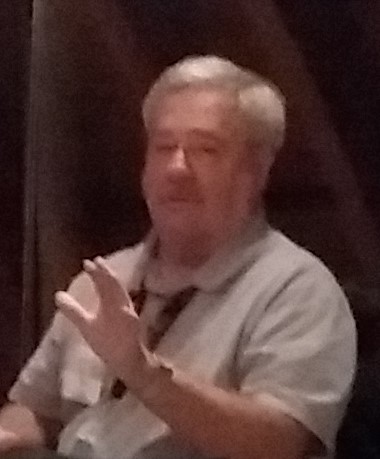 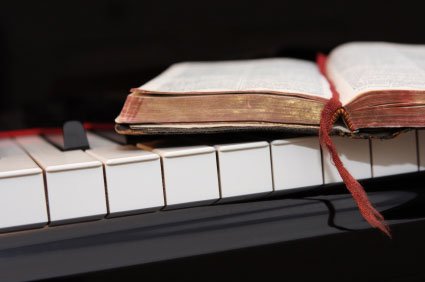 Remember, it is NOT                  the  ‘severity of God’                that will lead anyone                    to repentance today!
That is for tomorrow during the time of great Tribulation
Because of the “goodness of God” that is taught only by Paul and found only in a King James 1611 Bible, I hope this video presentation Bible study will bring to you a new level of understanding.
Or maybe you will experience a ‘new beginning’ in your life based on what you have just learned from the Risen Christ through Paul in the KJB.
It is the                                         ‘Goodness of God’                                  that leadeth ‘thee’ to repentance today and to a joyful repentance, too…                                         …full of spiritual understanding!
The goodness of God is still there ‘for’ and ‘to’ us but only during today’s Dispensation of the Grace of God
He which testifieth these things saith, 
Surely I come quickly.
Amen. 

Even so, come, Lord Jesus. 

The grace of our Lord Jesus Christ 
be with you all. Amen.
It is Finished